The Impact of Patent Reform on Independent Inventors and Start-up Companies
Mark Nowotarski (Patent Agent)

www.marketsandpatents.com
mark.nowotarski@gmail.com
203 975 7678
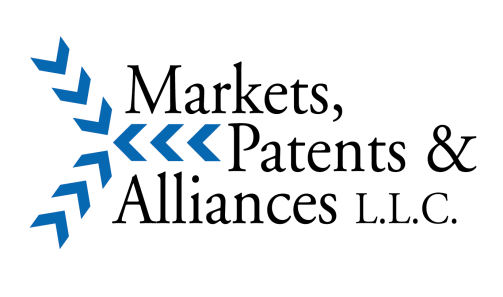 America Invents Act
Key provisions
First to file
Micro entity fees
Post-grant review
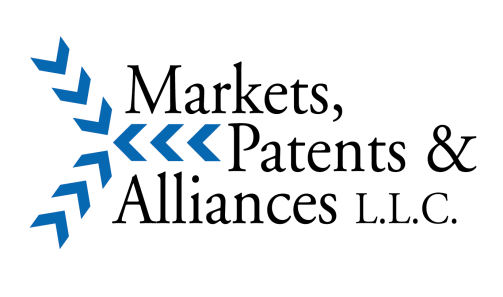 Disclaimer
None of this is legal advice.
Please seek competent legal counsel for your personal legal needs.
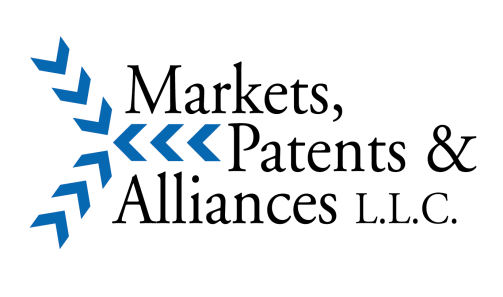 First to File
Effective March 16, 2013
§ 102. Conditions for patentability; novelty
(a) NOVELTY; PRIOR ART.—A person shall be entitled to a patent unless—
the claimed invention was patented, described in a printed publication, or in public use, on sale, or otherwise available to the public before the effective filing date of the claimed invention; or
the claimed invention was described in a patent issued under section 151, or in an application for patent published or deemed published under section 122(b), in which the patent or application, as the case may be, names another inventor and was effectively filed before the effective filing date of the claimed invention.
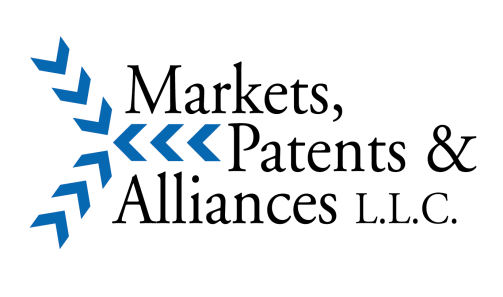 Effective Filing Date
§ 100 (i)(1) The term ‘effective filing date’ for a claimed invention in a patent or application for patent means—
if subparagraph (B) does not apply, the actual filing date of the patent or the application for the patent containing a claim to the invention; or
the filing date of the earliest application for which the patent or application is entitled, as to such invention, to a right of priority under section 119, 365(a), or 365(b) or to the benefit of an earlier filing date under section 120, 121, or 365(c).
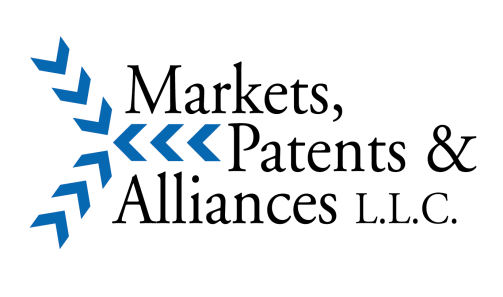 Exceptions - publications
§ 102 (b) EXCEPTIONS.—
DISCLOSURES MADE 1 YEAR OR LESS BEFORE THE EFFECTIVE FILING DATE OF THE CLAIMED INVENTION.—A disclosure made 1 year or less before the effective filing date of a claimed invention shall not be prior art to the claimed invention under subsection (a)(1)  if—
(A) the disclosure was made by the inventor or joint inventor or by another who obtained the subject matter disclosed directly or indirectly from the inventor or a joint inventor; or
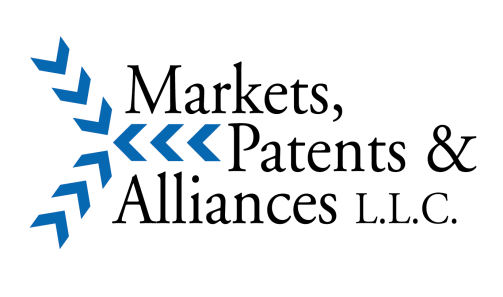 Exceptions - publications
(B) the subject matter disclosed had, before such disclosure, been publicly disclosed by the inventor or a joint inventor or another who obtained the subject matter disclosed directly or indirectly from the inventor or a joint inventor.
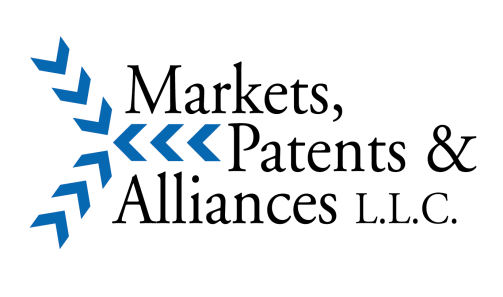 Exceptions – other patents
(2) DISCLOSURES APPEARING IN APPLICATIONS AND PATENTS.—A disclosure shall not be prior art to a claimed invention under subsection (a)(2)  if—
(A) the subject matter disclosed was obtained directly or indirectly from the inventor or a joint inventor;
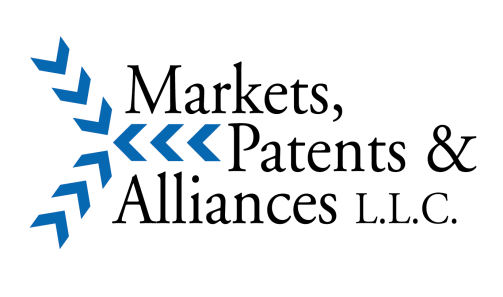 Exceptions – other patents
(B) the subject matter disclosed had, before such subject matter was effectively filed under subsection (a)(2), been publicly disclosed by the inventor or a joint inventor or another who obtained the subject matter disclosed directly or indirectly from the inventor or a joint inventor; or
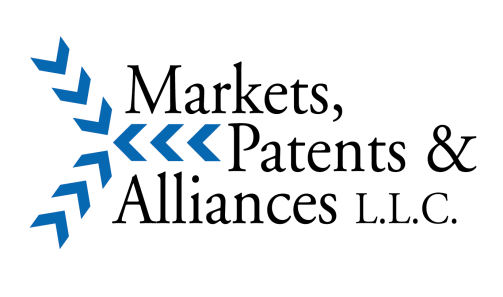 Exceptions – other patents
(C) the subject matter disclosed and the claimed invention, not later than the effective filing date of the claimed invention, were owned by the same person or subject to an obligation of assignment to the same person.
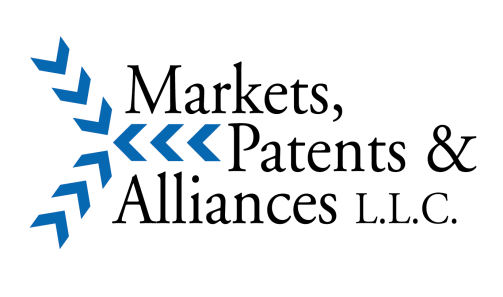 What Do the Exceptions Cover?
Patent office rule making
Public commentary
Manual of Patent Examining Procedure (MPEP)
Specific guidance for different art units
Individual interpretation by patent examiners
Patent Office Appeals / Civil Court Cases
Court of Appeals for the Federal Circuit
U. S. Supreme Court
Congressional amendments
{
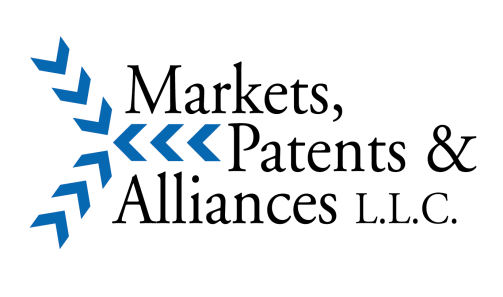 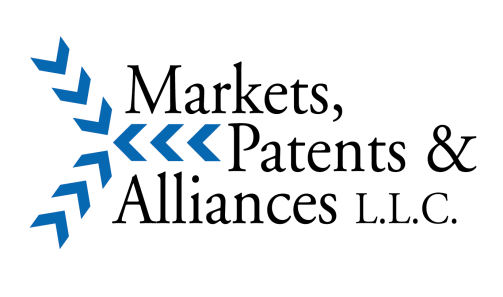 Micro Entity Fees
Effective when director gets around to it
75% off filing fees if
You make less than $150k per year
You personally haven’t filed more than 4 nonprovisional US patent applications
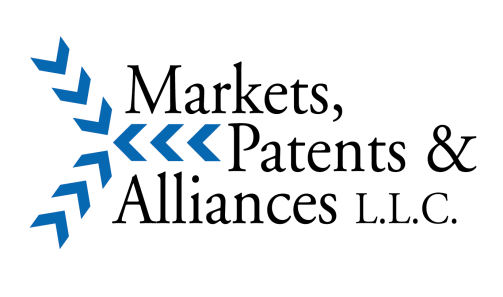 Post-Grant Review
Effective Sep. 16, 2012
9 months to challenge validity of patent 
Proceedings before Patent Trial and Appeal Board
Preponderance of evidence
Estoppel
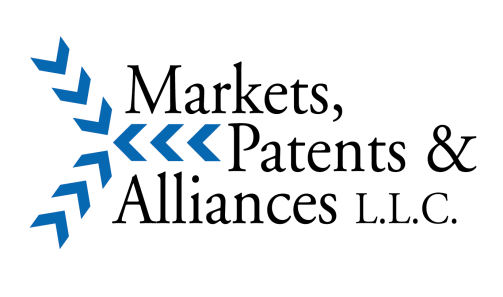 Bottom Line
Don’t Panic
File Early
File Often
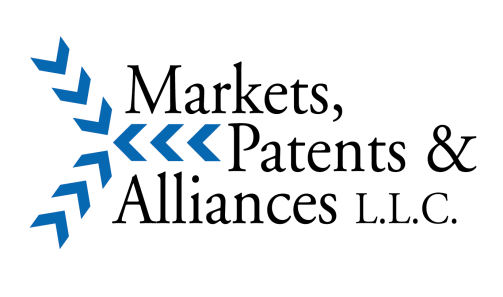